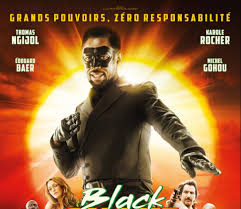 Black Snake
C’est l’histoire d’un jeune homme  qui s’appelle Gloter Sangala qui quitte la France après ses études de médecine pour retourner dans son pays natal. Il va retrouver son grand-père qui croit qu’il est l’héritier du pouvoir du serpent jaune.
Scénario	Alexandre Gonzales
Thomas N'Gijol
Acteurs principaux	
Thomas N'Gijol / Karole Rocher

Sociétés de production	Black Dynamite Production
Why Not Productions
Pays d’origine	 France 
Genre	comédie
Sortie	2018
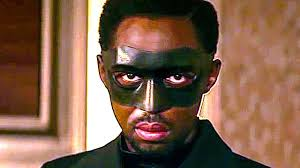 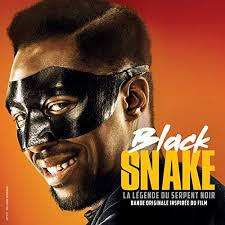 J’ai aimé ce  film  pour l’action de certaines scènes où le héros utilise ses pouvoirs contre certains ennemis. A un moment, il perd ses pouvoirs et doit se débrouiller sans eux.
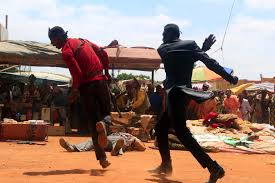